محاضرة حول:مصادر وطرق جمع المعطيات
1
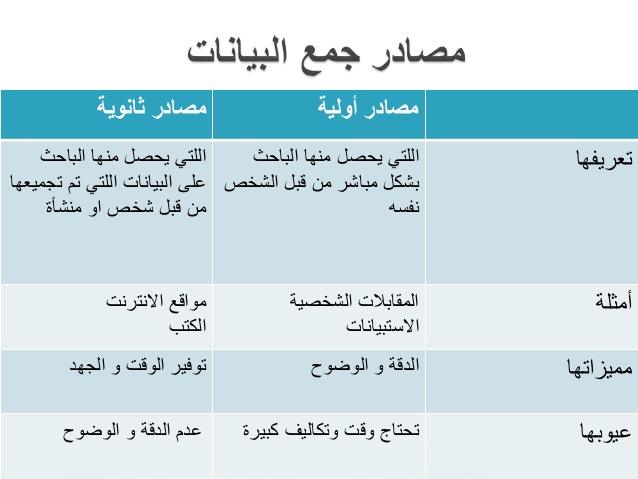 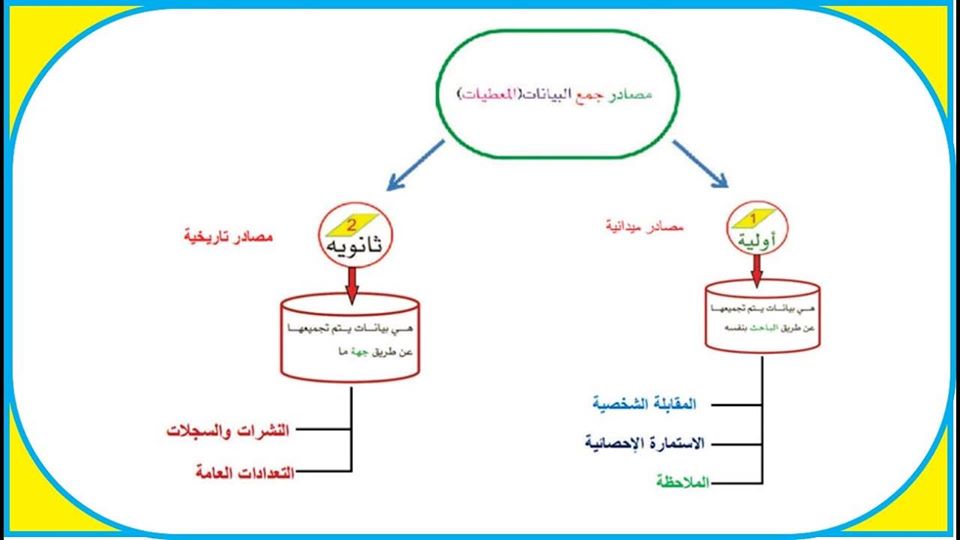 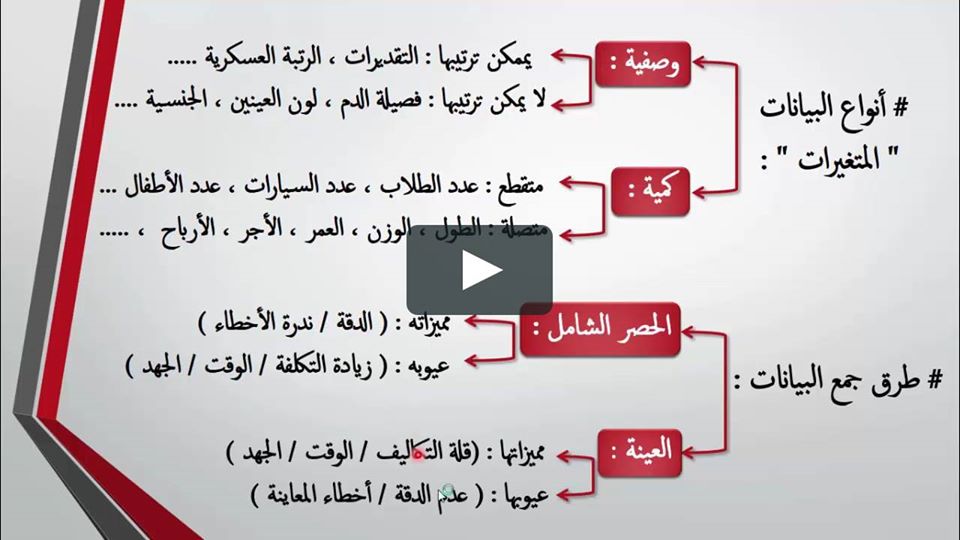 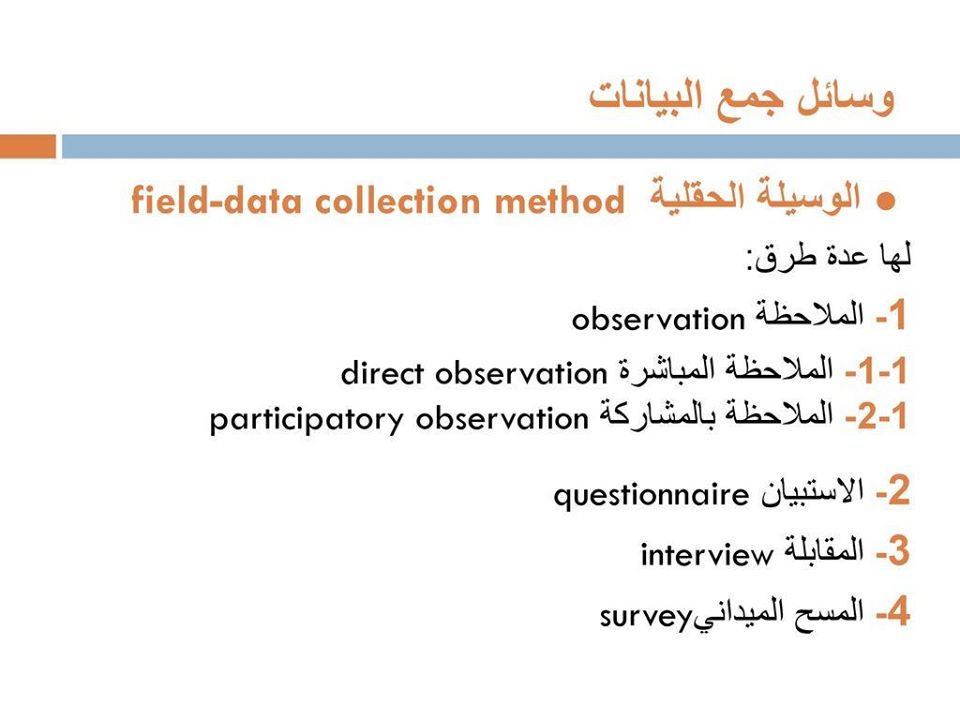